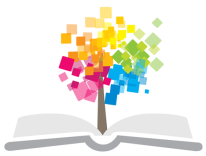 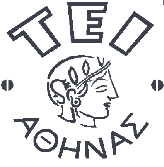 Ανοικτά Ακαδημαϊκά Μαθήματα στο ΤΕΙ Αθήνας
Τεκμηριωμένη Λήψη Κλινικής Απόφασης
Ενότητα 4: Ακρωνύμιο PICO και ηλεκτρονική αναζήτηση δεδομένων
Κλαίρη Γουρουντή, PhD
Τμήμα Μαιευτικής
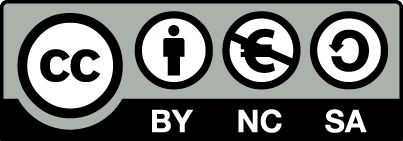 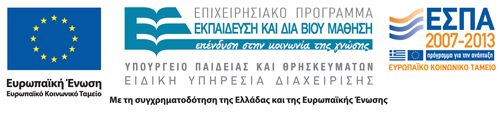 Στρατηγική αναζήτησης δεδομένων σε ηλεκτρονικές βάσεις δεδομένων
Η διαχείριση του τεράστιου όγκου διαθέσιμων δεδομένων και τελικά η ανεύρεση όλων των δεδομένων που αφορούν στην ερευνητική ερώτηση μπορεί να επιτευχθεί με την υιοθέτηση βασικών ή προχωρημένων στρατηγικών αναζήτησης των δεδομένων. 
Η αναζήτηση χρησιμοποιώντας απλές μεθόδους τμηματοποίησης της ερευνητικής ερώτησης σε συνιστώσες μπορεί να διευκολύνει την εύρεση των ερευνητικών τεκμηρίων.
1
Διάσπαση της ερευνητικής ερώτησης σε συνιστώσες- Ακρωνύμιο PICO
Το πρώτο βήμα στην εκπόνηση στρατηγικής αναζήτησης είναι η διάσπαση του ερωτήματος στις καίριες συνιστώσες του. 
Αναλογισθείτε τον πληθυσμό, τις παρεμβάσεις/θεραπείες, τυχόν συγκριτικές παρεμβάσεις και ειδικές εκβάσεις που καλύπτονται από ένα ερώτημα.  
Το ακρωνύμιο PICO (Population, Intervention, Comparison, Outcome)  είναι ένας μνημονοτεχνικός όρος που μπορεί να χρησιμοποιηθεί για να γίνει διάσπαση ενός κλινικού ερευνητικού ερωτήματος σε κομμάτια.
2
Ακρωνύμιο PICO
3
Σχηματισμός λίστας λέξεων (1 από 2)
Αφού έχουμε καθορίσει τις καίριες συνιστώσες ενός ερωτήματος, σχηματίζουμαι λίστα λέξεων για κάθε συνιστώσα.  
   Σ’αυτές τις λίστες, θα πρέπει να περιλαμβάνονται όλα τα διαφορετικά συνώνυμα και φράσεις που θα μπορούσαν να χρησιμοποιηθούν για να περιγράψουν μια συνιστώσα καθώς και λέξεις ενικού και πληθυντικού, συντμήσεις, παραλλαγές του τρόπου γραφής, πιθανές σύνθετες λέξεις και κάθε συχνά χρησιμοποιούμενος όρος άλλης γλώσσας εκτός από την αγγλική.
4
Σχηματισμός λίστας λέξεων (2 από 2)
5
Λογικοί τελεστές
Αφού έχουν σχηματισθεί οι χωριστές λίστες λέξεων, τις διασυνδέουμε προκειμένου να έχουμε τον συνδυασμό συνιστωσών που απαιτείται για ένα ερώτημα.  
Η διασύνδεση των λέξεων κατά την αναζήτηση γίνεται με την χρήση των λογικών τελεστών «ΚΑΙ», «Η» και «ΟΧΙ». 
Οι λογικοί τελεστές (ΚΑΙ-AND, Η-OR, και ΌΧΙ-NO) χρησιμοποιούνται για το συνδυασμό όρων αναζήτησης, για τον συνυπολογισμό εναλλακτικών όρων και διαφορετικής ορθογραφίας, καθώς και για τον αποκλεισμό λέξεων που οδηγούν σε μη επιθυμητά αποτελέσματα.
6
Λογικός τελεστής OR (1 από 2)
Ο λογικός τελεστής «OR» είναι σημαντικό να χρησιμοποιείται όταν για την περιγραφή ενός όρου (π.χ. καρδιοτοκογραφία) έχουν καταχωρηθεί συνώνυμές ή παρόμοιες λέξεις-κλειδιά (π.χ. ‘cardiotocography’ OR ‘electronic fetal monitoring’). 
Επίσης, ο λογικός τελεστής «OR» χρησιμοποιείται για τον συνδυασμό όρων που αφορούν την ίδια θεματική ενότητα και για την αναζήτηση λέξεων με διαφορετική ορθογραφία (π.χ. ‘gynecology’ OR ‘gynaecology’). 
Ως εκ τούτου, με την χρήση του τελεστή «OR» η αναζήτηση γίνεται περισσότερο ευρεία. 
Είναι ανάγκη να διασυνδέονται όλοι οι επί μέρους όροι/φράσεις σε κάθε λίστα λέξεων, κάνοντας χρήση του Η, για να αποφεύγεται η απώλεια τυχόν άρθρων που συζητούν την ειδική αυτή συνιστώσα.
7
Λογικός τελεστής OR (2 από 2)
8
Λογικός τελεστής AND (1 από 2)
Ο λογικός τελεστής «AND» χρησιμοποιείται όταν επιθυμούμε να ανακτήσουμε άρθρα που να συμπεριλαμβάνουν δύο ή περισσότερους όρους (π.χ. ‘electronic fetal monitoring’ AND ‘intermittent auscultation’) ταυτοχρόνως. 
Ως εκ τούτου, με την χρήση του λογικού τελεστή «AND» η αναζήτηση περιορίζεται διότι εστιάζεται περισσότερο σε ένα θέμα.
9
Λογικός τελεστής AND (2 από 2)
10
Λογικός τελεστής NO
Ο λογικός τελεστής «NO» χρησιμοποιείται όταν επιθυμούμε να αποκλείσουμε συγκεκριμένουν όρους ή λέξεις κλειδιά από την αναζήτηση μας (π.χ. ΝΟ ‘fetal echocardiography’). 
Πρέπει να είμαστε πολύ προσεκτικοί όταν χρησιμοποιούμαι το ΟΧΙ καθώς μπορεί από απροσεξία να αποκλείσουμαι άρθρα που είναι συναφή με το ερώτημα.
11
Εργαλεία περικοπής και μπαλαντέρ λέξεων (1 από 2)
Πολλές βάσεις δεδομένων θα ανασύρουν εκείνες τις εγγραφές μόνον που περιέχουν την ακριβή λέξη ή φράση που έχετε πληκτρολογήσει.  
Η περικοπή (κολόβωση) είναι επινόηση ενός γρήγορου μονοπατιού προς εξοικονόμιση χρόνου, έτσι ώστε όλες οι διάφορες παραλλαγές μιας λέξης δεν χρειάζεται να πληκτρολογούνται σαν μέρος της ερευνητικής στρατηγικής. 
Λειτουργεί ανευρίσκοντας την αρχή μιας λέξης με οποιαδήποτε διαφορετική κατάληξη σ’αυτήν.  
Για να ανακτήσουμε όλες τις λέξεις με κοινή ρίζα θα πρέπει να αφαιρέσουμε από την λέξη την κατάληξη της και να τοποθετήσουμε το σύμβολο «$», ή το σύμβολο «*» (ανάλογα με την βάση δεδομένων) στο τέλος της ρίζας της λέξης (π.χ. αναζήτωντας τον όρο ‘pregnan’* οι μηχανές αναζήτησης θα ανακτήσουν καταχωρήσεις που περιλαμβάνουν τους όρους ‘pregnant’ και ‘pregnancy’).
12
Εργαλεία περικοπής και μπαλαντέρ λέξεων (2 από 2)
13
Τέλος Ενότητας
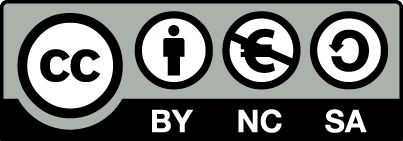 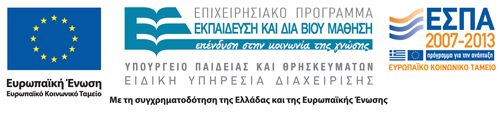 Σημειώματα
Σημείωμα Αναφοράς
Copyright Τεχνολογικό Εκπαιδευτικό Ίδρυμα Αθήνας, Κλαίρη Γουρουντή 2014. Κλαίρη Γουρουντή. «Τεκμηριωμένη Λήψη Κλινικής Απόφασης. Ενότητα 4: Ακρωνύμιο pico και ηλεκτρονική αναζήτηση δεδομένων». Έκδοση: 1.0. Αθήνα 2014. Διαθέσιμο από τη δικτυακή διεύθυνση: ocp.teiath.gr.
Σημείωμα Αδειοδότησης
Το παρόν υλικό διατίθεται με τους όρους της άδειας χρήσης Creative Commons Αναφορά, Μη Εμπορική Χρήση Παρόμοια Διανομή 4.0 [1] ή μεταγενέστερη, Διεθνής Έκδοση.   Εξαιρούνται τα αυτοτελή έργα τρίτων π.χ. φωτογραφίες, διαγράμματα κ.λ.π.,  τα οποία εμπεριέχονται σε αυτό και τα οποία αναφέρονται μαζί με τους όρους χρήσης τους στο «Σημείωμα Χρήσης Έργων Τρίτων».
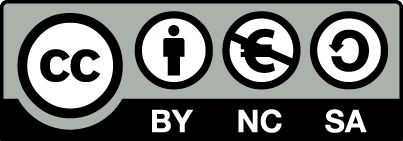 [1] http://creativecommons.org/licenses/by-nc-sa/4.0/ 

Ως Μη Εμπορική ορίζεται η χρήση:
που δεν περιλαμβάνει άμεσο ή έμμεσο οικονομικό όφελος από την χρήση του έργου, για το διανομέα του έργου και αδειοδόχο
που δεν περιλαμβάνει οικονομική συναλλαγή ως προϋπόθεση για τη χρήση ή πρόσβαση στο έργο
που δεν προσπορίζει στο διανομέα του έργου και αδειοδόχο έμμεσο οικονομικό όφελος (π.χ. διαφημίσεις) από την προβολή του έργου σε διαδικτυακό τόπο

Ο δικαιούχος μπορεί να παρέχει στον αδειοδόχο ξεχωριστή άδεια να χρησιμοποιεί το έργο για εμπορική χρήση, εφόσον αυτό του ζητηθεί.
Διατήρηση Σημειωμάτων
Οποιαδήποτε αναπαραγωγή ή διασκευή του υλικού θα πρέπει να συμπεριλαμβάνει:
το Σημείωμα Αναφοράς
το Σημείωμα Αδειοδότησης
τη δήλωση Διατήρησης Σημειωμάτων
το Σημείωμα Χρήσης Έργων Τρίτων (εφόσον υπάρχει)
μαζί με τους συνοδευόμενους υπερσυνδέσμους.
Χρηματοδότηση
Το παρόν εκπαιδευτικό υλικό έχει αναπτυχθεί στo πλαίσιo του εκπαιδευτικού έργου του διδάσκοντα.
Το έργο «Ανοικτά Ακαδημαϊκά Μαθήματα στο ΤΕΙ Αθήνας» έχει χρηματοδοτήσει μόνο την αναδιαμόρφωση του εκπαιδευτικού υλικού. 
Το έργο υλοποιείται στο πλαίσιο του Επιχειρησιακού Προγράμματος «Εκπαίδευση και Δια Βίου Μάθηση» και συγχρηματοδοτείται από την Ευρωπαϊκή Ένωση (Ευρωπαϊκό Κοινωνικό Ταμείο) και από εθνικούς πόρους.
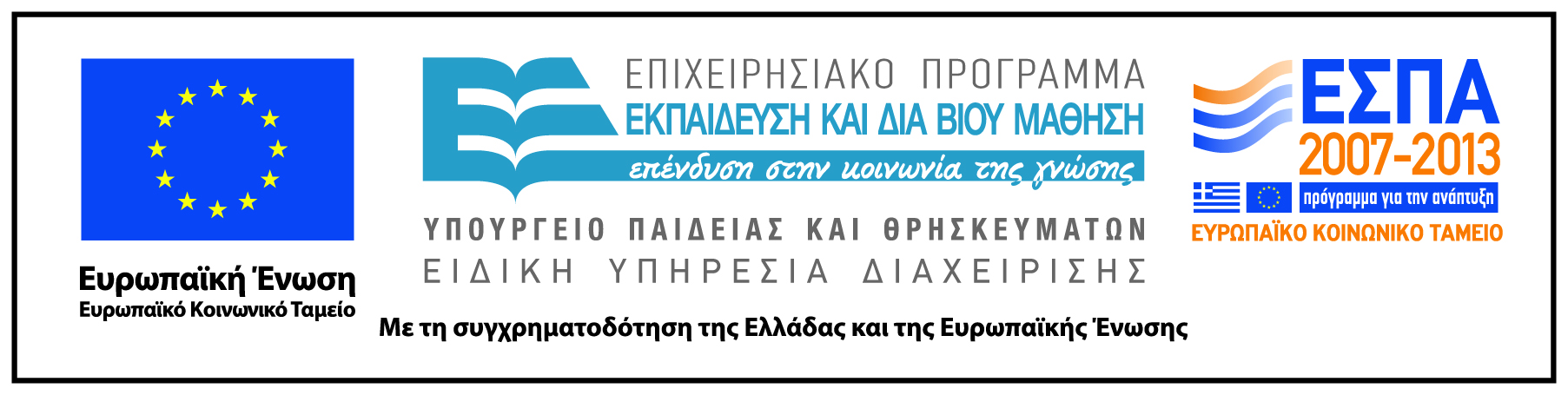